Travail de cloche
Write a sentence using the passé composé which describes something you did over the weekend.
Bonjour!
lundi, le onze février
Pourquoi tombons-nous?
Nous tombons pour apprendre comment se lever.
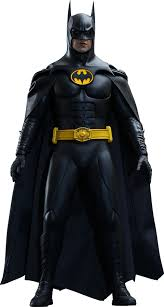 Sommes-nous prêts?

Nous sommes prêts !
Corsica became a French territory in 1768. The family names of many residents reflects the island’s history of being Italian for many centuries before that time.
Je veux une pomme
Je veux cette pomme
ce
cet
cette
ces
Ce stylo est bleu.
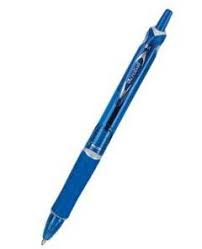 Cet arbre est un chêne.
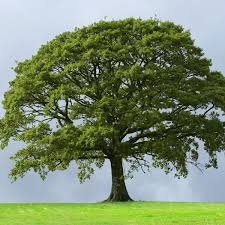 Cette pizza est délicieuse!
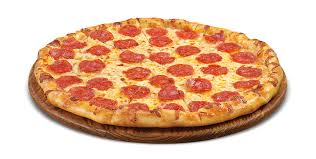 Ces hippopotames sont grands.
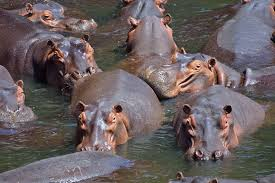 Ces bananes sont grandes
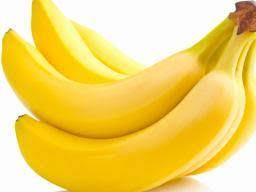 Ce livre-ci est très grand.
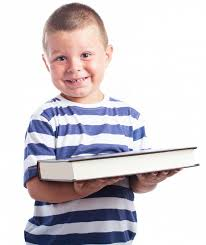 Cette vache-la donne beaucoup du lait.
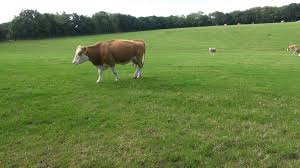 Cela n’est pas un oiseau. Cela n’est pas un avion. Cela est Superman!!!
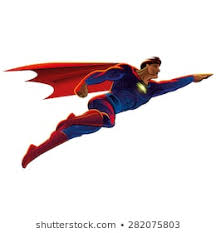 ce, cet, cette, ces, ce___ci, ce____la, ceci, cela
p. 190
exercice 2
Recupéréz bientôt, Audrey
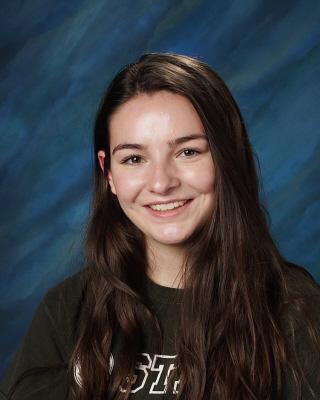 Audrey
Audrey
Audrey, Audrey, Audrey
AUUUUUUUUUUUUUUUUUUUUdry
Devoirs
Billet de sortie
Translate into French: This apple is green but that pencil is blue.